CAPABLEProtezione dell’Infanzia a Dodoma, Tanzania
Un progetto per ridurre il numero di bambin* e giovani marginalizzati nelle strade di Dodoma
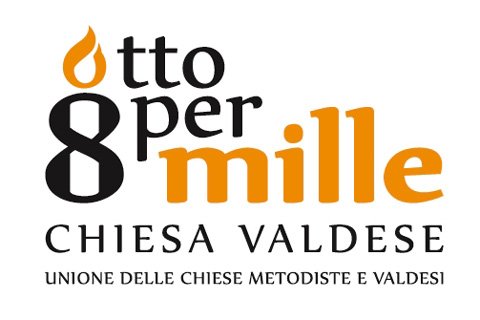 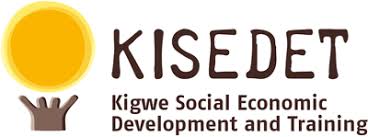 Contesto e bisogni
La città di Dodoma, in Tanzania, sta vivendo una rapida espansione dovuta all’aumento delle istituzioni di istruzione superiore, alla presenza del Parlamento e di altri enti governativi, oltre che alla creazione del più grande mercato di mais dell’Africa Centro-Orientale. Questo sviluppo comporta un aumento del costo della vita, rendendo ancora più difficile l’acccesso all’istruzione per i giovani.
 Secondo le ultime indagini nazionali. Il 23,1% della popolazione sopra i15 anni non ha mai frequentato la scuola e la maggior parte di coloro che sono iscritti, frequentano classi inferiori rispetto alla loro età. Inoltre, solo il 30-40% di chi si iscrive alla scuola primaria completa l’anno scolastico. Dodoma è diventata  una destinazione per molti bambin* e giovani di strada, risultando in un’alta percentuale di minori sotto i 15 anni che necessitano di reintegraizone nel sistema educativo. 
Questi bambini e giovani, per sopravvivere, si dedicano alla medicità, alla raccolta di materiali riciclabili o ad attività illegali come piccoli furti e rapine. Le ragazze invece, spesso ricorrono alla prostituzione. Le istituzioni pubbliche, non riescono a garantire il loro diritto all’istruzione e delegano il compito alle ONG, che rappresentano l’unico supporto disponibile per offrire rifugio, assistenza medica e opportunità educative.
Obiettivi del progetto
Ridurre il numero di bambin* e ragazz* che vivono e lavorano per strada;
Fornire accesso ai bene e servizi essenziali;
Facilitare l’inserimento nei centri di accoglienza e il reinserimento familiare o scolastico; 

 RISULTATI ATTESI: 
60% dei bambini e ragazzi che lavorano o vivono per strada consapevoli dei servizi disponibili; 
50% utilizzerà il drop-in centre almeno una volta;
25% sarà accolto nei centri di accoglienza.
Attività principali
1) Visite diurne e notturne per le strade di Dodoma (4+1 volte a settimana) per identificare beneficiari;
2) Drop-in Centre con servizi base (cibo, igiene, supporto medico, seminari, alfabetizzazione);
3) Centri di accoglienza per chi vuole lasciare la strada, con assistenza 24/7;
4) Sessioni individuali e di gruppo con psicologi;
5) Attività sportive e ludico-educative per coinvolgere e fidelizzare i  giovani.
Impatto e beneficiari
Beneficiari diretti: 280 ragazzi + 70 ragazze (5-17 anni), 110 ragazzi + 40 ragazze (18-25 anni).
Beneficiari indiretti: famiglie e comunità.
Effetti a lungo termine:✔ Riduzione della marginalizzazione.✔ Maggior accesso all’istruzione e alle opportunità lavorative.✔ Creazione di una comunità più inclusiva.